11.1.2022.
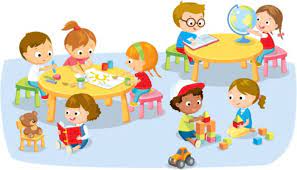 Ustanove za zaštitu djece
Snežana Žaja, nastavnik-izvrstan savjetnik
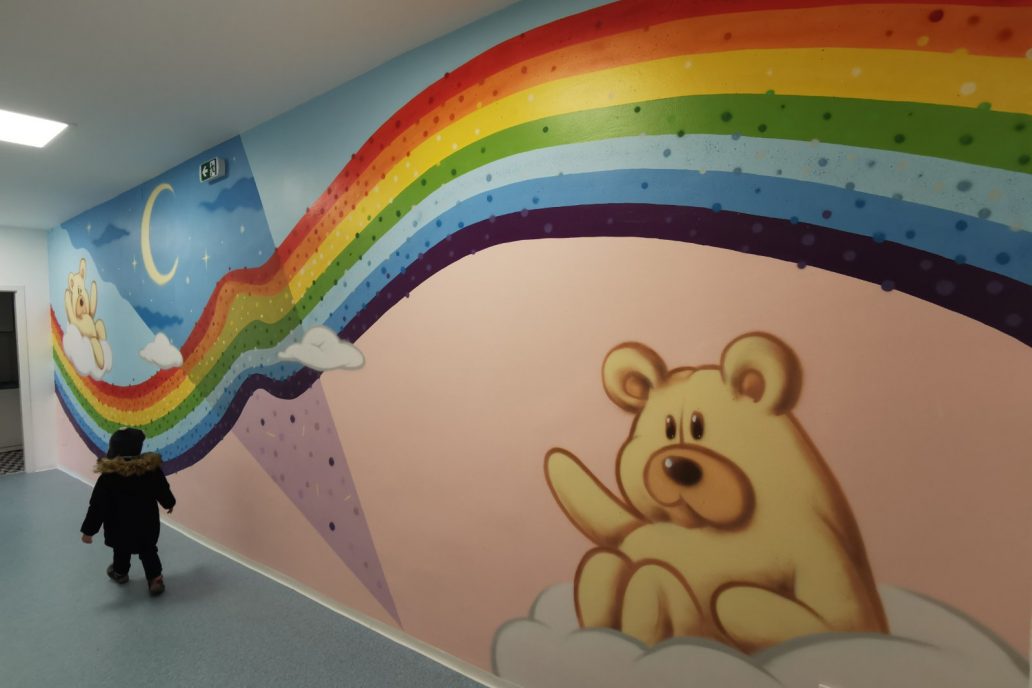 Osnovni smisao i ciljevi zdravstvene zaštite djece su:

1. Unapređenje i očuvanje zdravlja
osiguravanje i praćenje pravilnog rasta i razvoja
sprečavanje bolesti i oštećenja
liječenje i rehabilitacija
zdravstveni odgoj roditelja o njezi i prehrani
2. Osiguravanje biološke reprodukcije društva s tjelesno i duševno zdravom generacijom (multidisciplinarni pristup)
11.1.2022.
Snežana Žaja, nastavnik-izvrstan savjetnik
Zdravstvena zaštita djeteta
Dijete nije čovjek u malom!
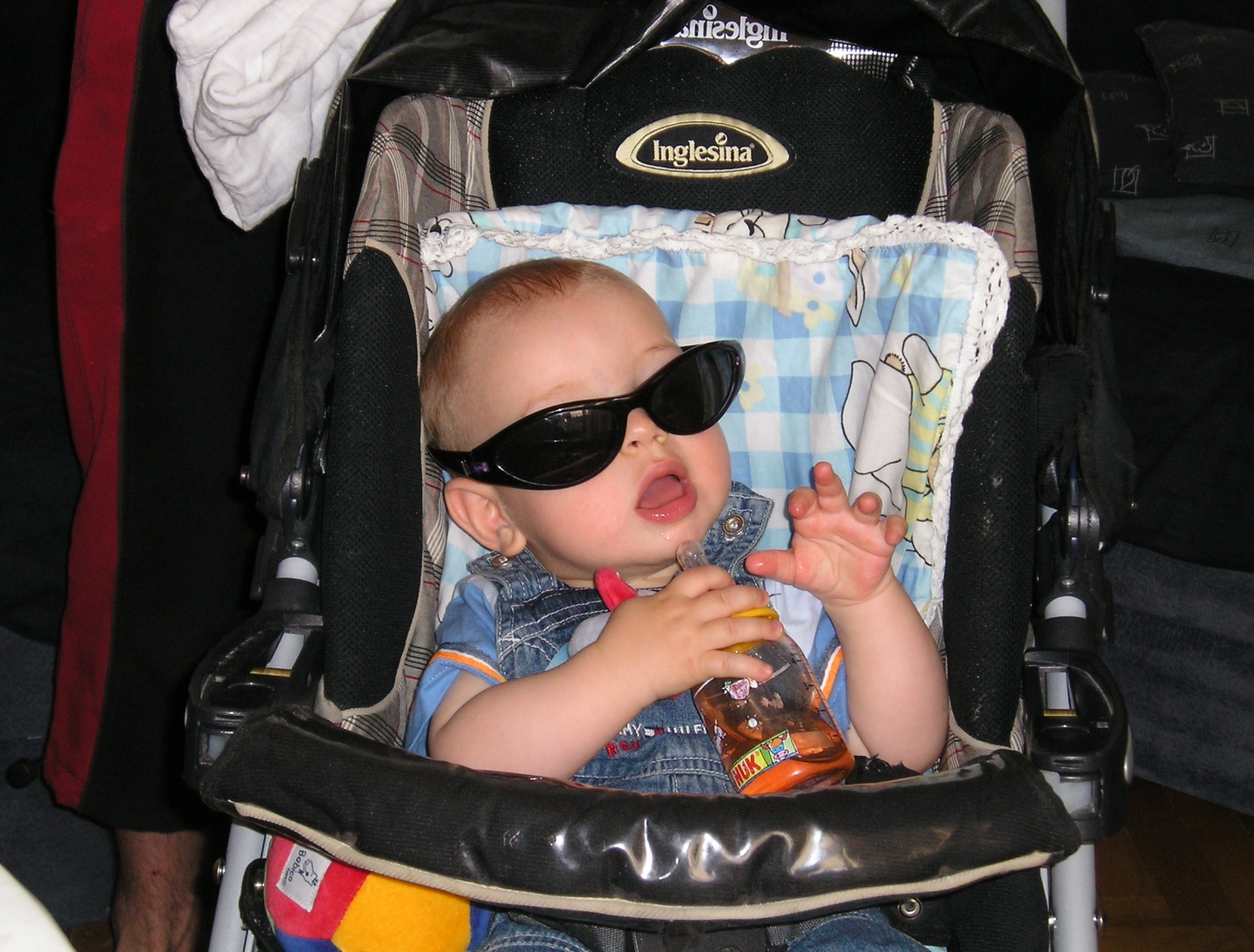 11.1.2022.
Snežana Žaja, nastavnik-izvrstan savjetnik
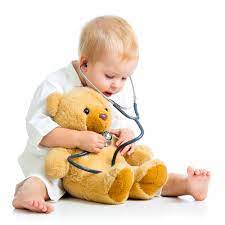 Primarna zdravstvena zaštita
- obiteljska medicina, djelatnost za zaštitu dojenčadi i male djece, stomatološka djelatnost, hitna medicinska pomoć
Sekundarna zdravstvena zaštita
- poliklinika,bolnica, specijalna bolnica, liječilišta 
Tercijalna zdravstvena zaštita
- klinika, kliničke bolnice, klinički bolnički centri, državni zdravstveni zavodi
11.1.2022.
Snežana Žaja, nastavnik-izvrstan savjetnik
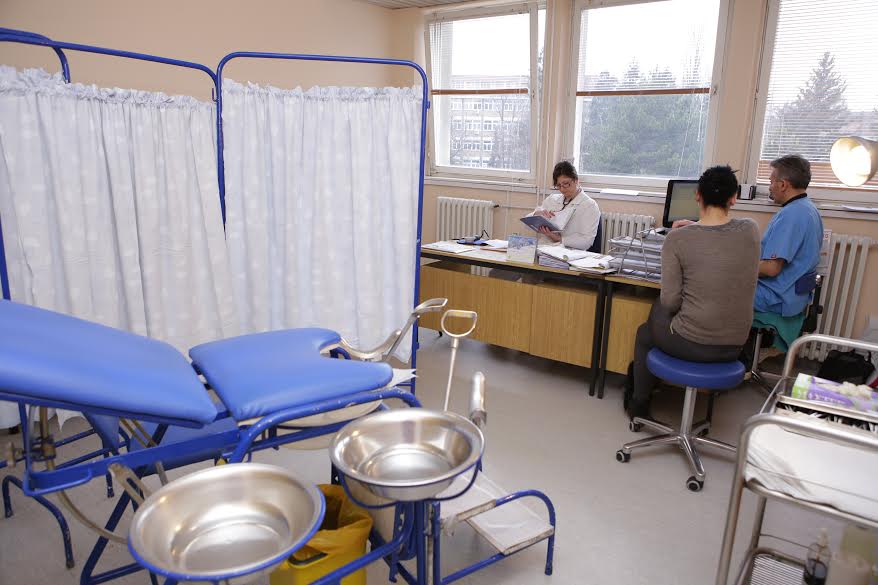 Primarna zdravstvena zaštita
11.1.2022.
Snežana Žaja, nastavnik-izvrstan savjetnik
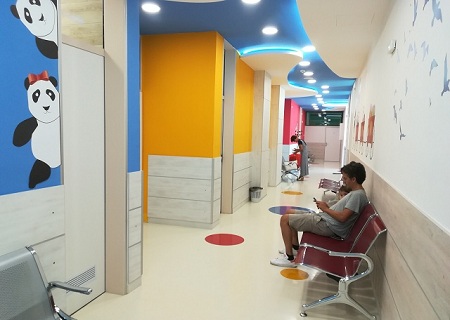 3. Dječji
 dispanzer
(0 - 6 godina)
11.1.2022.
Snežana Žaja, nastavnik-izvrstan savjetnik
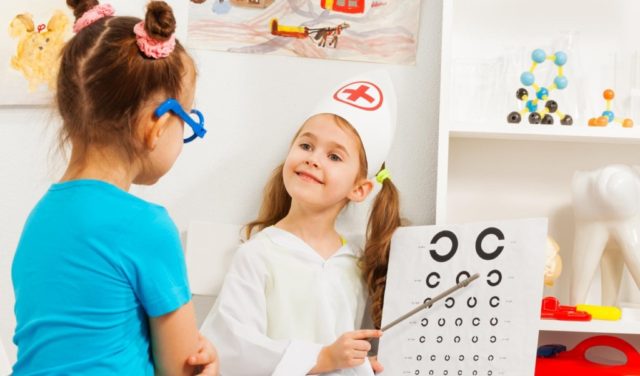 11.1.2022.
Snežana Žaja, nastavnik-izvrstan savjetnik
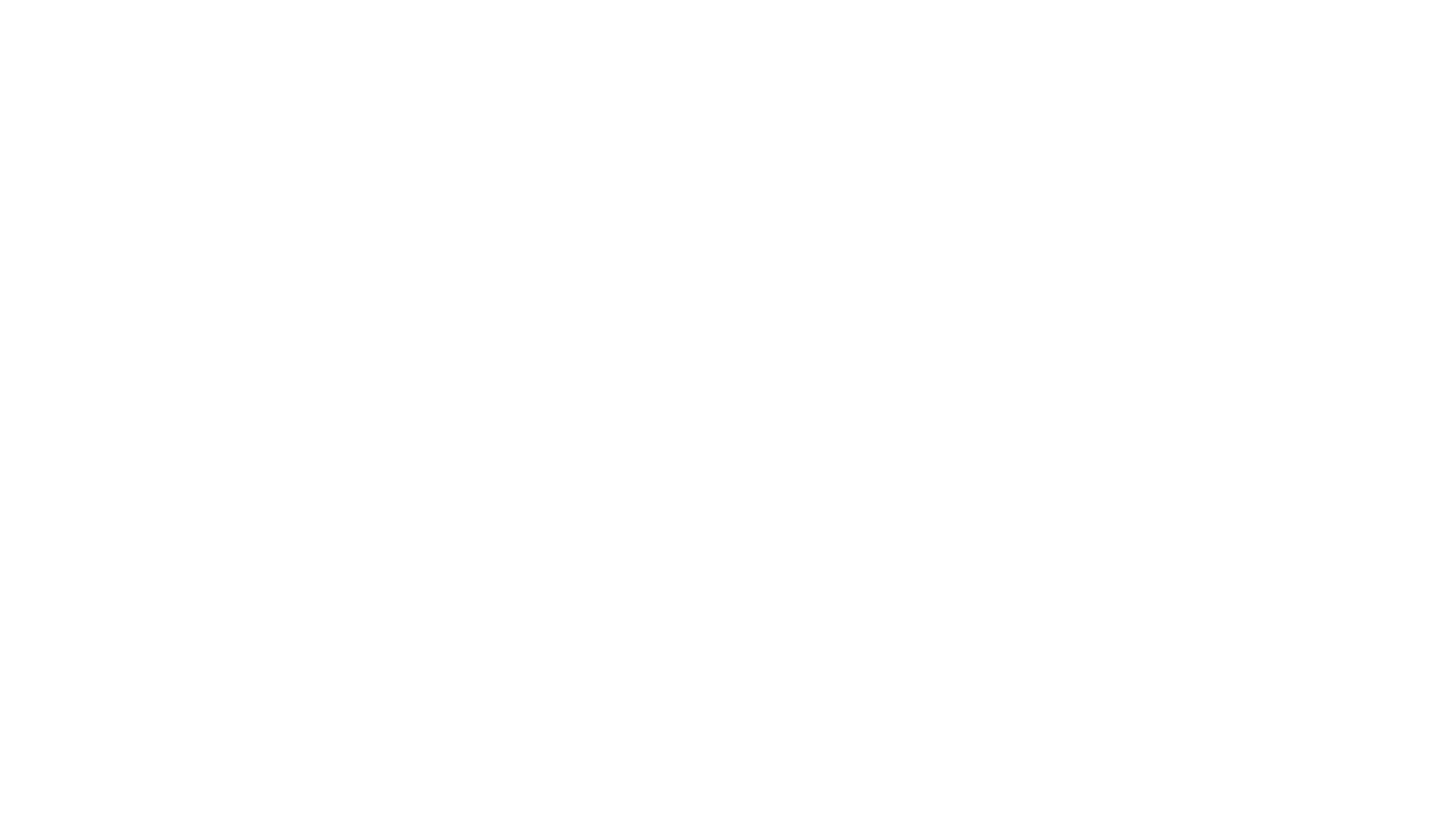 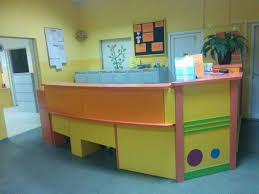 4.. Služba u ZZ učenika osnovnih i srednjih škola (6-19 godina)
A. AMBULANTA ZA BOLESNO DIJETE 
poduzima mjere za rano otkrivanje i liječenje bolesne djece
sprečava invalidnost ranom rehabilitacijom
provodi profilaksu i prevenciju TBC, rahitisa, anemije i reumatske groznice
 ŠKOLSKI DISPANZER
savjetovalište (praćenje razvoja, cijepljenje, nadzor nad školama i drugim ustanovama gdje borave djeca)
ZZ provodi obiteljski liječnik PZZ-a
11.1.2022.
Snežana Žaja, nastavnik-izvrstan savjetnik
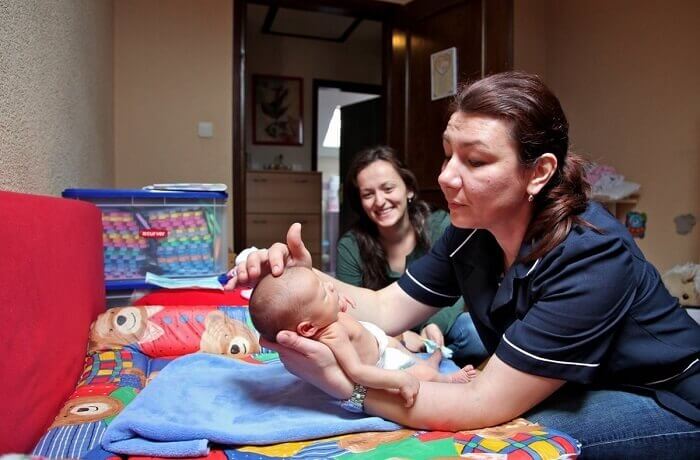 5. Patronažna služba
Monovalentna  služba – brine samo o jednoj grupi stanovništva (djeca, trudnice, kronični bolesnici)
 Polivalentna služba – brine o cijeloj obitelji
11.1.2022.
Snežana Žaja, nastavnik-izvrstan savjetnik
Socijalne ustanove
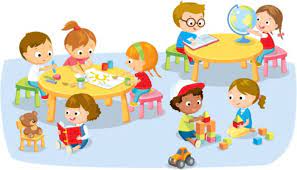 11.1.2022.
Snežana Žaja, nastavnik-izvrstan savjetnik
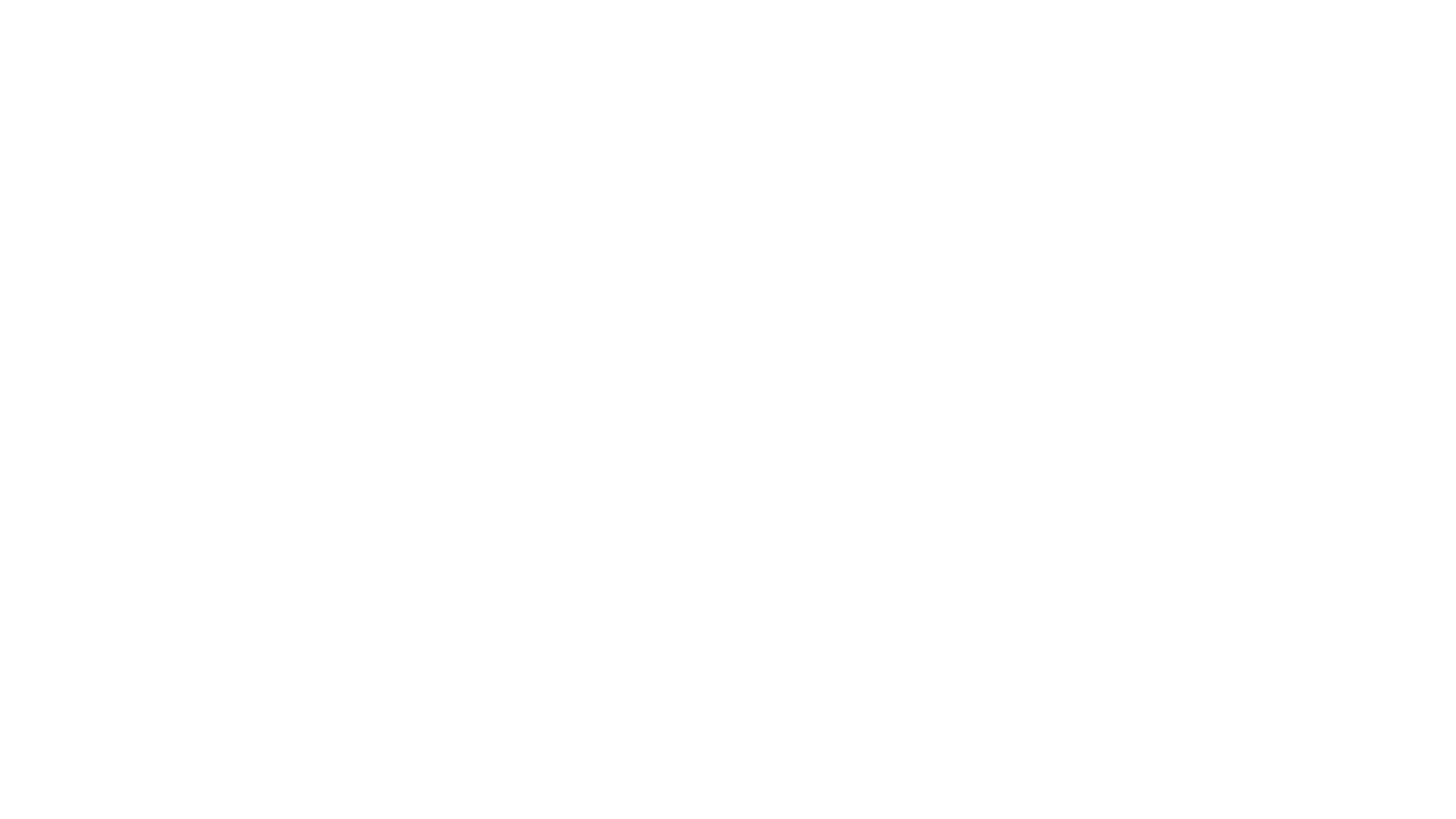 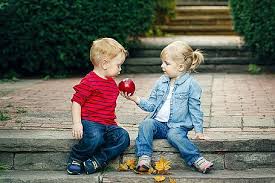 1. Jaslice

prve jaslice otvorene su 1770. u Francuskoj
to je oblik organizirane brige o djeci do 3. godine života
Cilj = unapređivanje psihofizičkog, emocionalnog i društvenog razvoja djeteta
djeci je osigurana stručna njega, pravilna ishrana i pedagoški rad
11.1.2022.
Snežana Žaja, nastavnik-izvrstan savjetnik
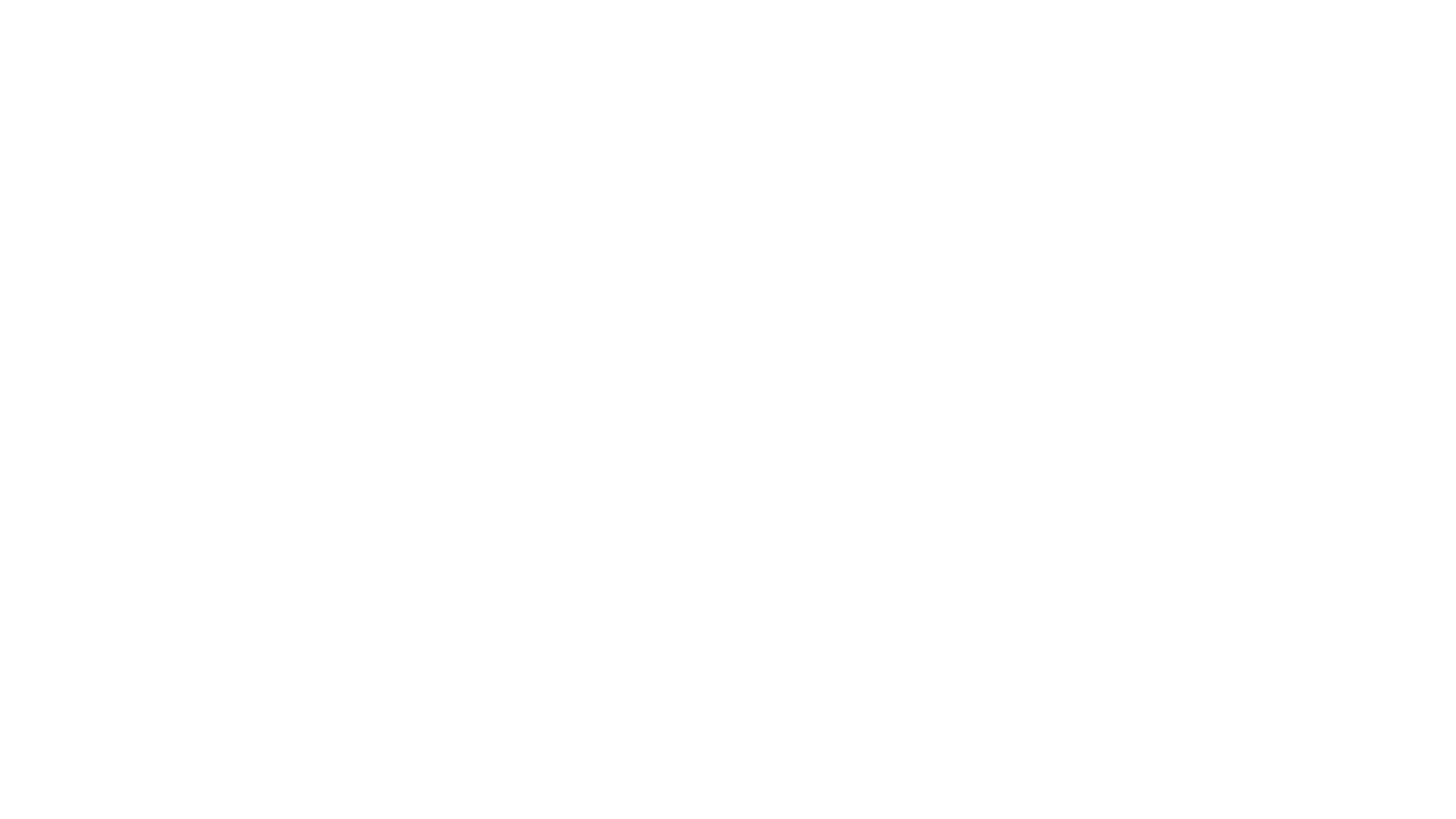 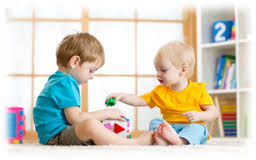 Tipovi jaslica
Dnevni tip jaslica 
– obuhvaćaju njegu, odgoj i zaštitu djece za vrijeme dok su roditelji na poslu
Noćne jaslice 
– za smještaj djece čiji roditelji rade u noćnim smjenama
Sezonske jaslice   
- za smještaj djece tijekom ljetnih mjeseci
Osoblje u jaslicama: 
- medicinska sestra, njegovateljica, odgajatelj, pedagog, psiholog, liječnik
11.1.2022.
Snežana Žaja, nastavnik-izvrstan savjetnik
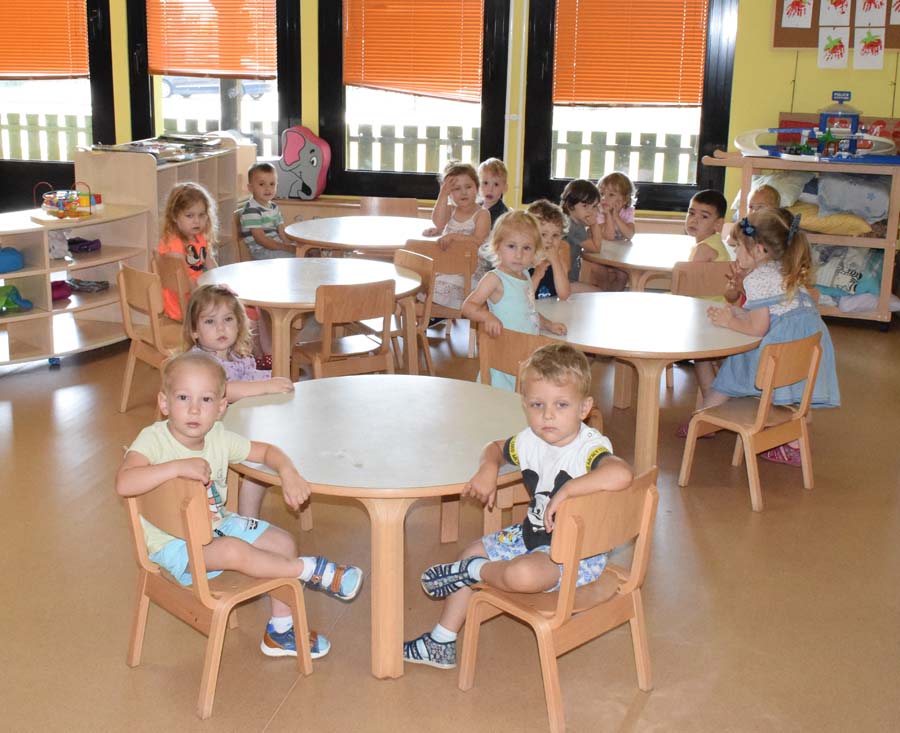 2. Dječji vrtić
prvi vrtić je osnovan 1837.
predškolska je ustanova za smještaj djece od 3. do 7. godine (5 – 10 h!)
djeci je osigurana njega, odgoj, obrazovanje, socijalna i zdravstvena zaštita
 Cilj = kroz različite programe provoditi prosvjetno – odgojni rad, unaprijediti zdravlje djeteta, te provoditi habilitaciju i rehabilitaciju (vrtići za djecu s poteškoćama u razvoju i klasični vrtići)
11.1.2022.
Snežana Žaja, nastavnik-izvrstan savjetnik
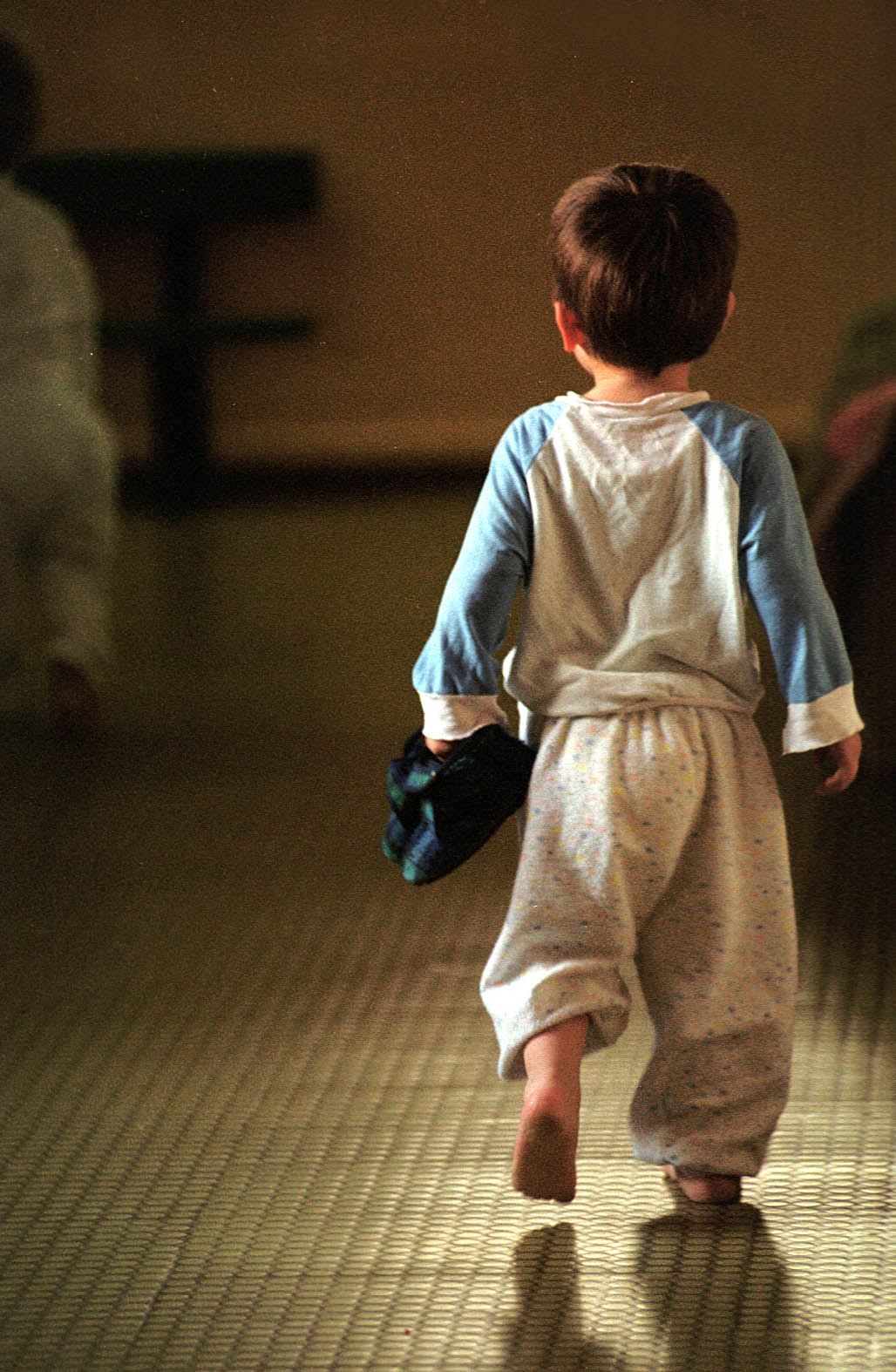 Dječji dom
Ustanova za djecu zatvorenog tipa (dijete raste i odgaja se van svoje obitelji)
Prema namjeni može biti :
opći  (zdrava djeca)
specijalni (djeca s poteškoćama u rastu i razvoju)
Razlozi za smještaj u dom mogu biti:
medicinski – zbog bolesti majke (aktivna TBC, postpartalna psihoza)
socijalni (napušteno dijete, neželjeno dijete, dijete iz razorene obitelji, dijete duševno retardirane majke)
11.1.2022.
Snežana Žaja, nastavnik-izvrstan savjetnik
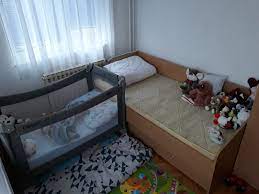 Materinski dom -           „sigurna kuća”
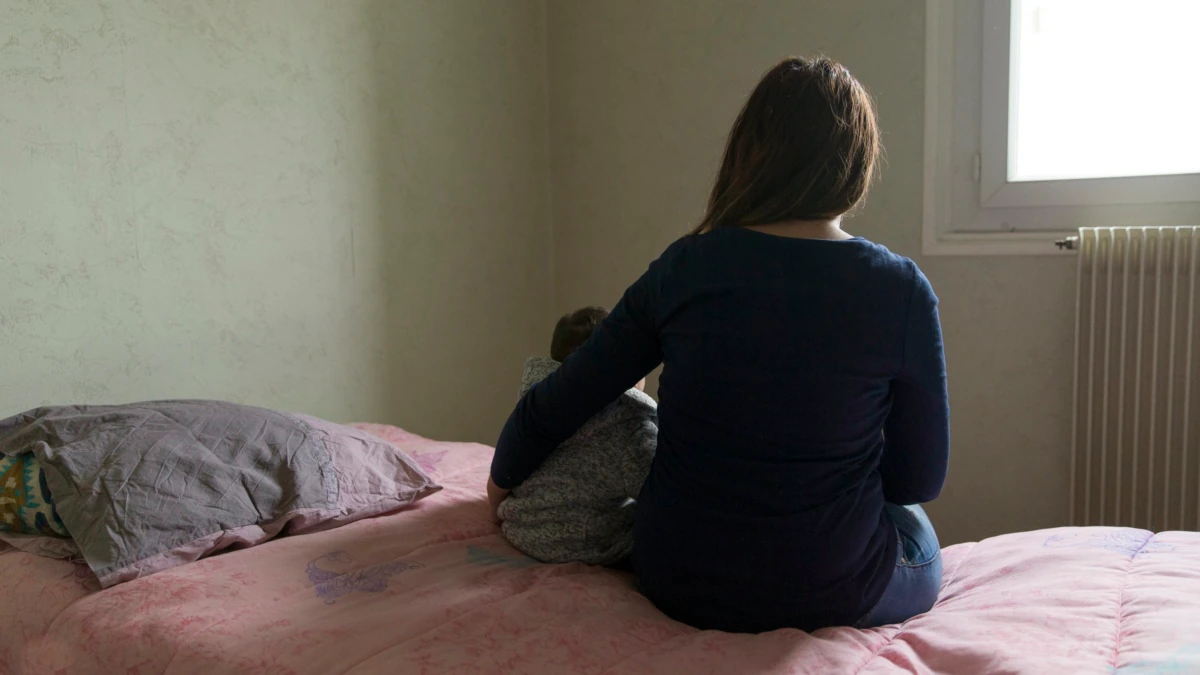 Ustanova za smještaj majki i djece
Smještaju se žene potkraj trudnoće i u vrijeme dojenačke dobi radi medicinskih ili socijalnih razloga
11.1.2022.
Snežana Žaja, nastavnik-izvrstan savjetnik
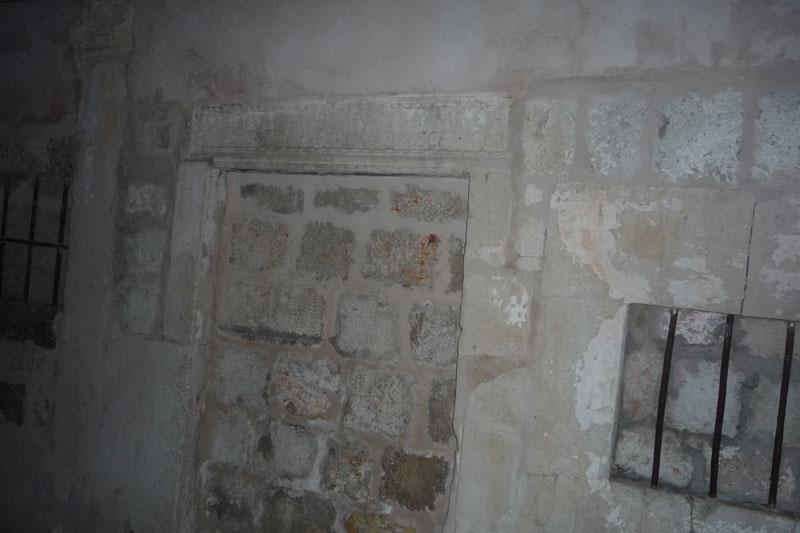 Dječje selo
Nekad su postojala pokretna vrata s udubljenjem za dojenče – „TURNIKET” – „OBRTALJKA”
Majke bi neželjeno dijete ostavljale u „vrata”, pokucale i otišle i nikad se za njih nije pitalo
Dijete bi odmah bilo prihvaćeno
Josip II. ih je ukinuo
9. veljače 1432. Vlada Dubrovačke Republike osnovala je nahodište za djecu pod imenom „OSPEDALE DELLA MISERICORDIA” kao preteča DJEČJEG SELA
CILJ JE: Smještaj i briga za napuštenu i ostavljenu djecu
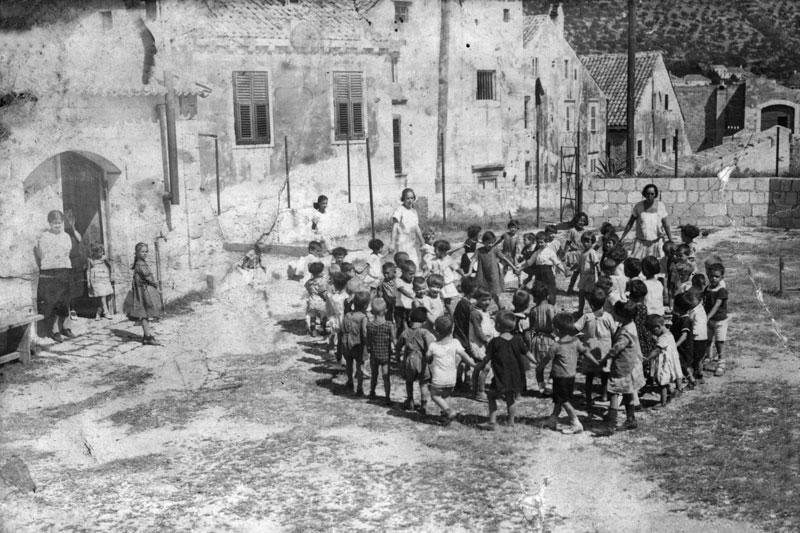 11.1.2022.
Snežana Žaja, nastavnik-izvrstan savjetnik
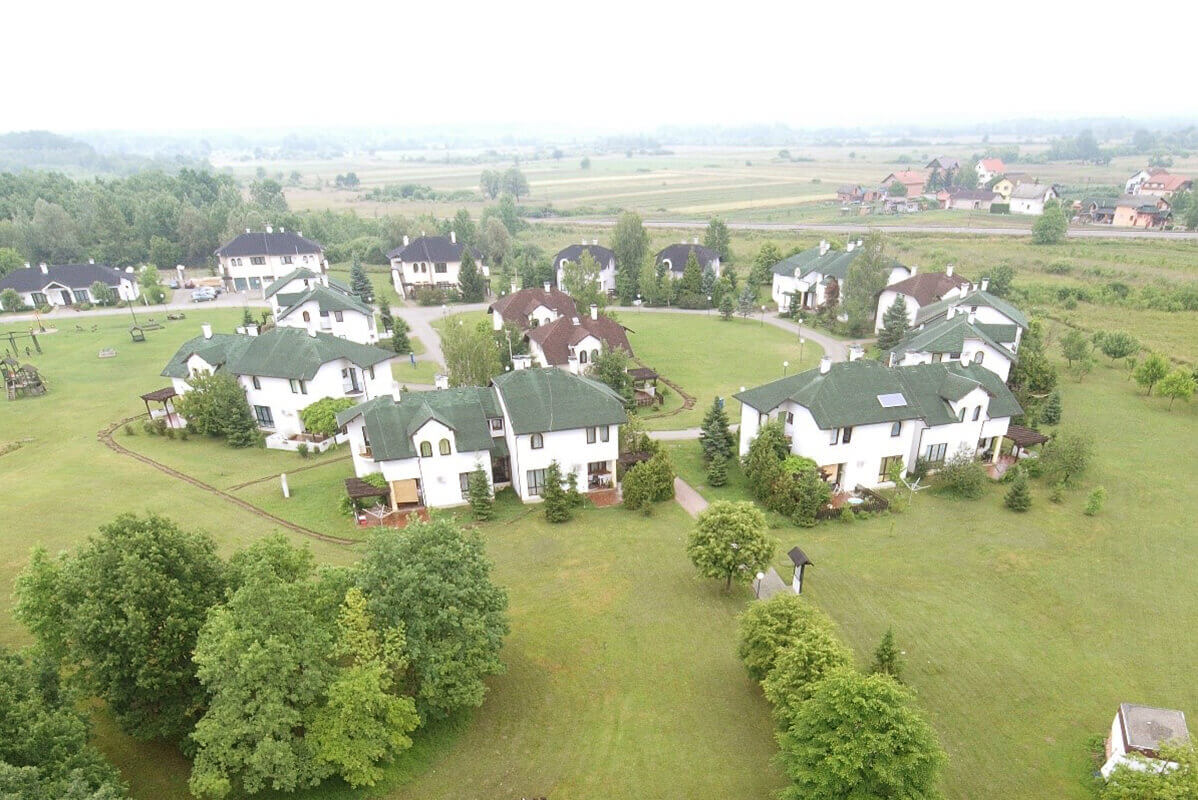 LEKENIK - dječje selo u RH u kojem su smještena djeca koja su ostala bez oba roditelja za vrijeme Domovinskog rata. Brigu o djeci vodi „majka” po zanimanju
11.1.2022.
Snežana Žaja, nastavnik-izvrstan savjetnik
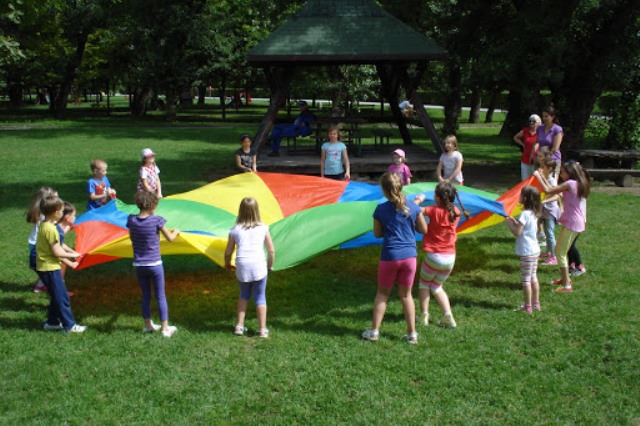 6. Dječji kampovi
Kampovi se otvaraju za kronično bolesnu djecu (dijabetes, epilepsija, hemofilija, bronhalna astma)
CILJ: uz rekreaciju pomoći djetetu u njegovom liječenju i da dijete nauči živjeti sa svojom bolešću tako da se ne umanjuje kvaliteta njegova života
11.1.2022.
Snežana Žaja, nastavnik-izvrstan savjetnik
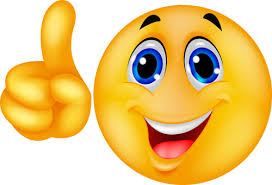 ZA DANAS DOVOLJNO!
11.1.2022.
Snežana Žaja, nastavnik-izvrstan savjetnik